Struktura a vývoj embrya krytosemenných rostlin- projasňování rostlinného materiálu
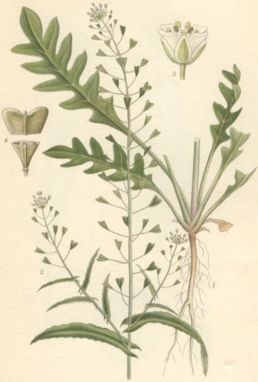 - Modelový druh: kokoška pastuší tobolka (Capsella bursa-pastoris), č. Brassicaceae
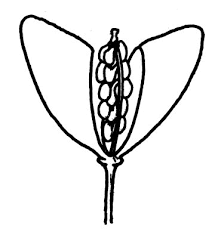 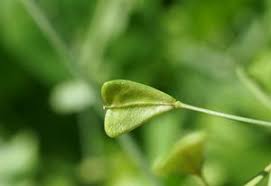 wikipedia.org
projasňovací médium: roztok chloralhydrátu

cf. řezové preparáty, roztlakové preparáty
[Speaker Notes: Kokoška – roste téměř celoročně, na jedné rostlině obvykle všechna vývojová stádia a navíc mají semínka tenké osemení, které umožňuje snadné a rychlé proniknutí projasňovacího média
Projasňování nám umožňuje pozorovat neprůhledný objekt (embryo) uvnitř semínka, aniž bychom ho porušili, na rozdíl od řezových preparátů (takhle malý objekt nejde řezat v ruce, tj. musíme na mikrotomu – velmi zdlouhavá příprava – a pozorujeme pouze jednu „vrstvu“, kterou se nám ne vždy podaří říznout ve správném úhlu, aby tam bylo vše, co chceme pozorovat na jednom řezu). U roztlakových preparátů (např. meristém kořínku cibule – sledování mitózy, budeme dělat příště) nevidíme strukturu pletiva nebo orgánu, jen neuspořádanou vrstvu buněk.]
Vajíčko        semeno
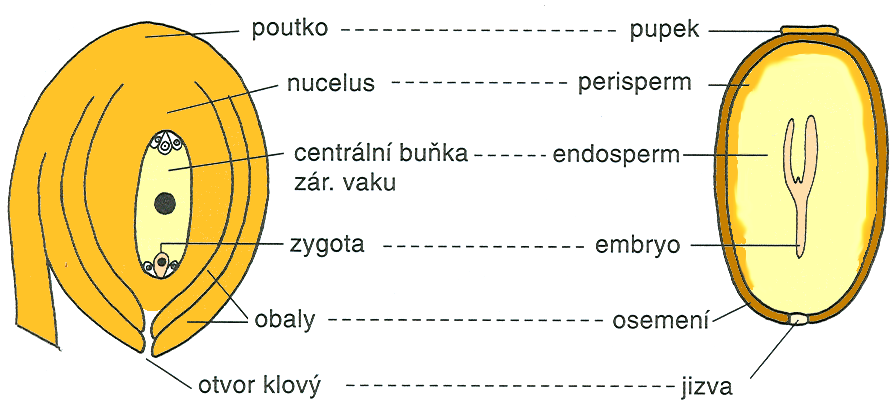 Opylení a oplození
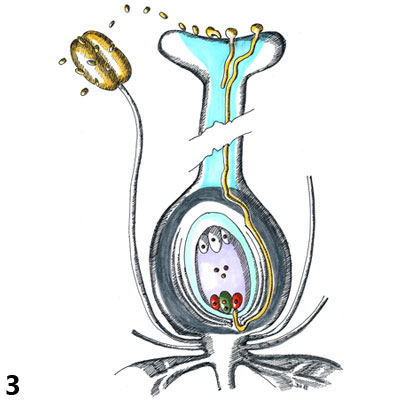 Splynutí spermatické buňky a vaječné buňky = zygota
Vývoj embrya dvouděložných rostlin
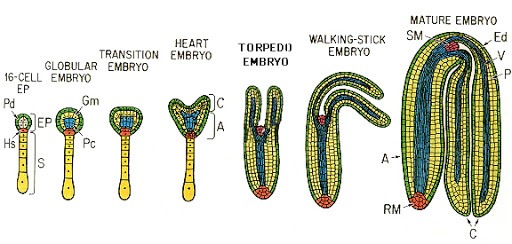 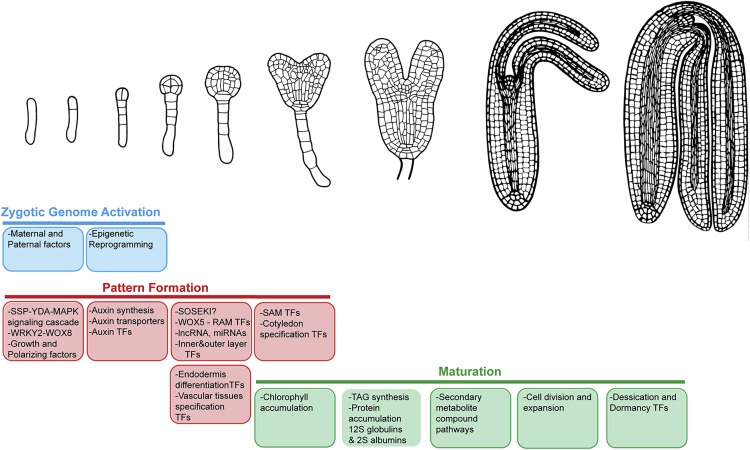 zygota
lineární embryo
globulární embryo
srdcovité embryo
hruškovité (torpédovité)
(„téměř zralé embryo“)
zralé embryo
Capsella bursa-pastoris – vývojová stadia embrya
- Parafínové řezy
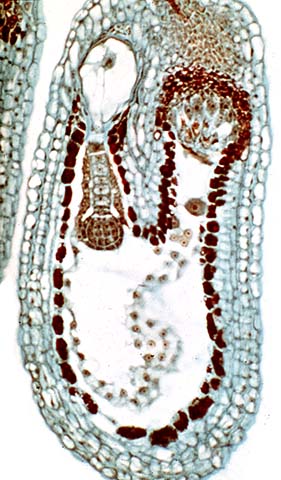 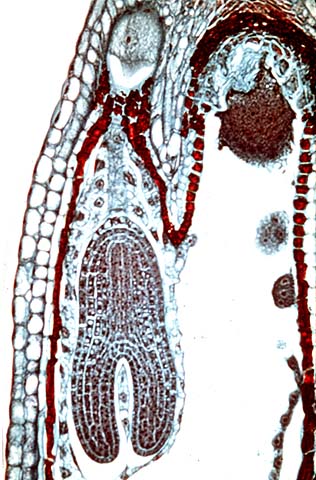 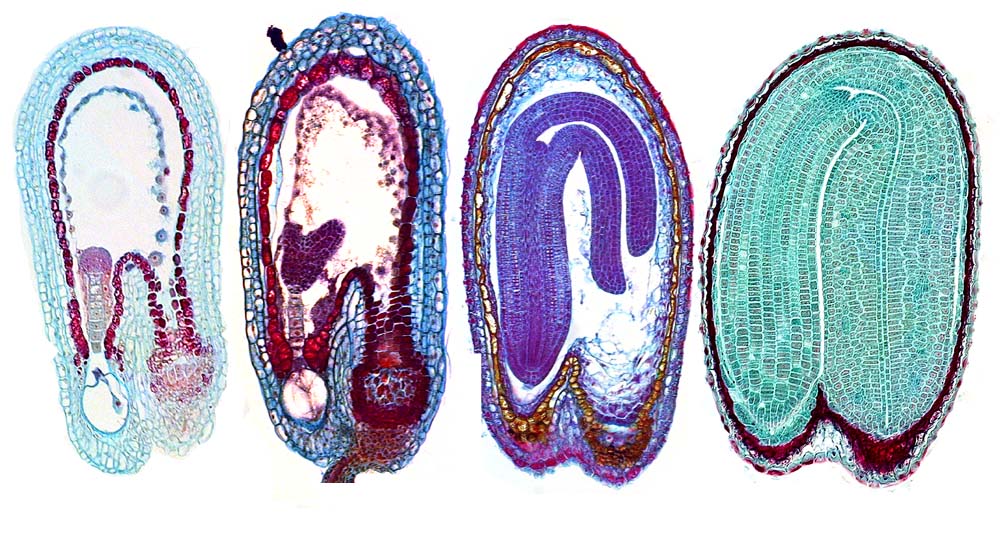 globulární embryo
torpédovité embryo
starší torpédovité 
embryo
zralé embryo
http://botit.botany.wisc.edu
[Speaker Notes: Takhle na řezových preparátech]
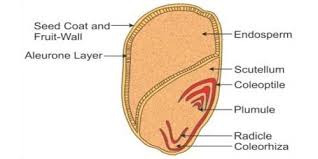 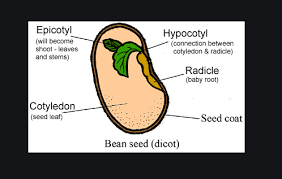 Embryo – bipolární struktura
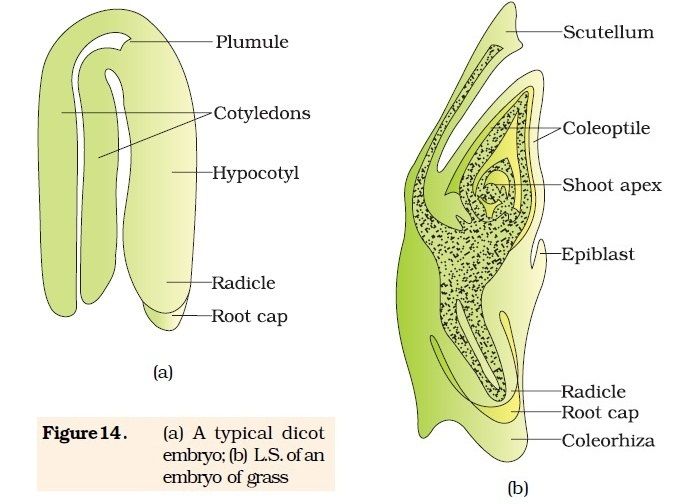 štítekš
SAMš
dělohyš
koleoptile
hypokotylš
plumula
epiblast
radikulaš
kořenová čepičkaš
radikula
kořenová čepička
(a) Embryo dvouděložné rostliny
(b) Embryo jednoděložné rostliny
koleorhiza
Studium embryogeneze - postup
materiál: různě staré šešulky kokošky
preparace semen do nasyceného roztoku chloralhydrátu
pozorování:
• v procházejícím světle (technika světlého pole) – zaclonit aperturní clonu!!!
• při šikmém osvětlení
• ve fázovém kontrastu
• při Nomarského diferenciálním interferenčním kontrastu

Literatura:
Braune W., Leman, A., Taubert H. Pflanzenanatomisches Praktikum II. 2.
vyd. Jena: VEB Gustav Fischer Verlag, 1982.
Lux A., Erdelská O. et al. Praktikum z anatómie a embryológie rastlín,
UK Bratislava, 1998.
Embryogeneze Arabidopsis – Nomarski DIC
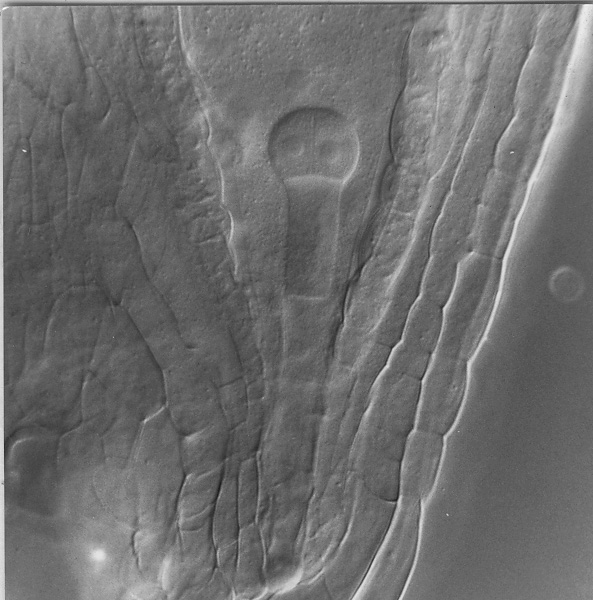 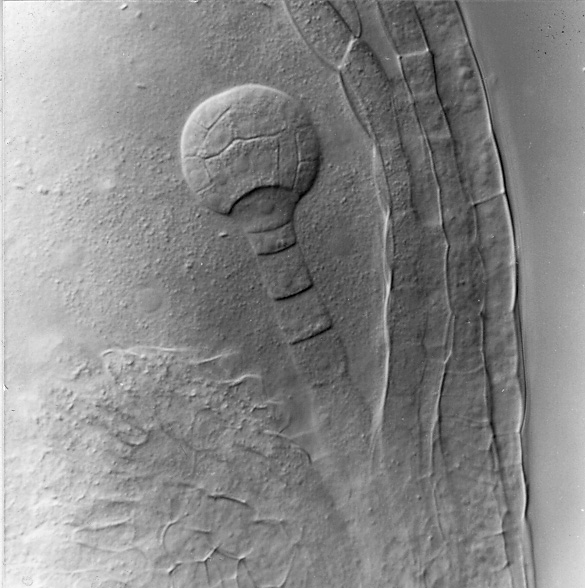 1  preglobulární
2  globulární
3  srdcovité
4  torpédovité
1
2
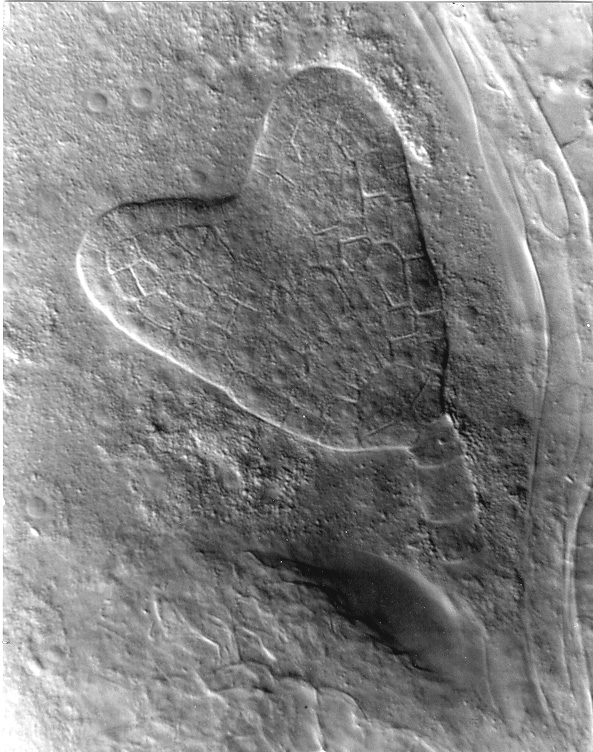 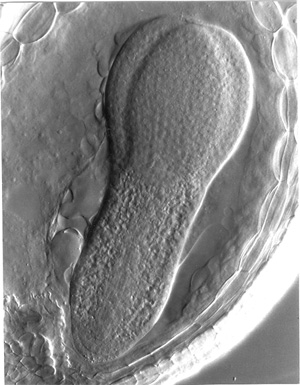 DM Vernon and D Meinke (1994)
Dev. Biol. 165: 566-573.

Photos by DM Vernon
3
4
globulární embryo, technika světlého pole (bright field microscopy)
e
s
b
en
a
en – endosperm, e – embryo, s – suspenzor, b – bazální buňka, a - antipody
srdcovité embryo, technika světlého pole (bright field microscopy)
srdcovité embryo, fázový kontrast (phase contrast)
torpédovité embryo, fázový kontrast (phase contrast)
torpédovité embryo, fázový kontrast (phase contrast)
téměř zralé embryo, technika fázového kontrastu
f – poutko (funiculus)
bc – bazální buňka (basal cell)
chal  - chaláza (chalase)
cot – děloha (cotyledon)
en – endosperm (endosperm)
hy – hypokotyl (hypocotyle)
sco – osemení, testa (seed coat)
ram – apikální meristém kořene (root apical meristem) v radikule
rc – kořenová čepička (root cap)
sam – apikální meristém prýtu (shoot apical meristem)